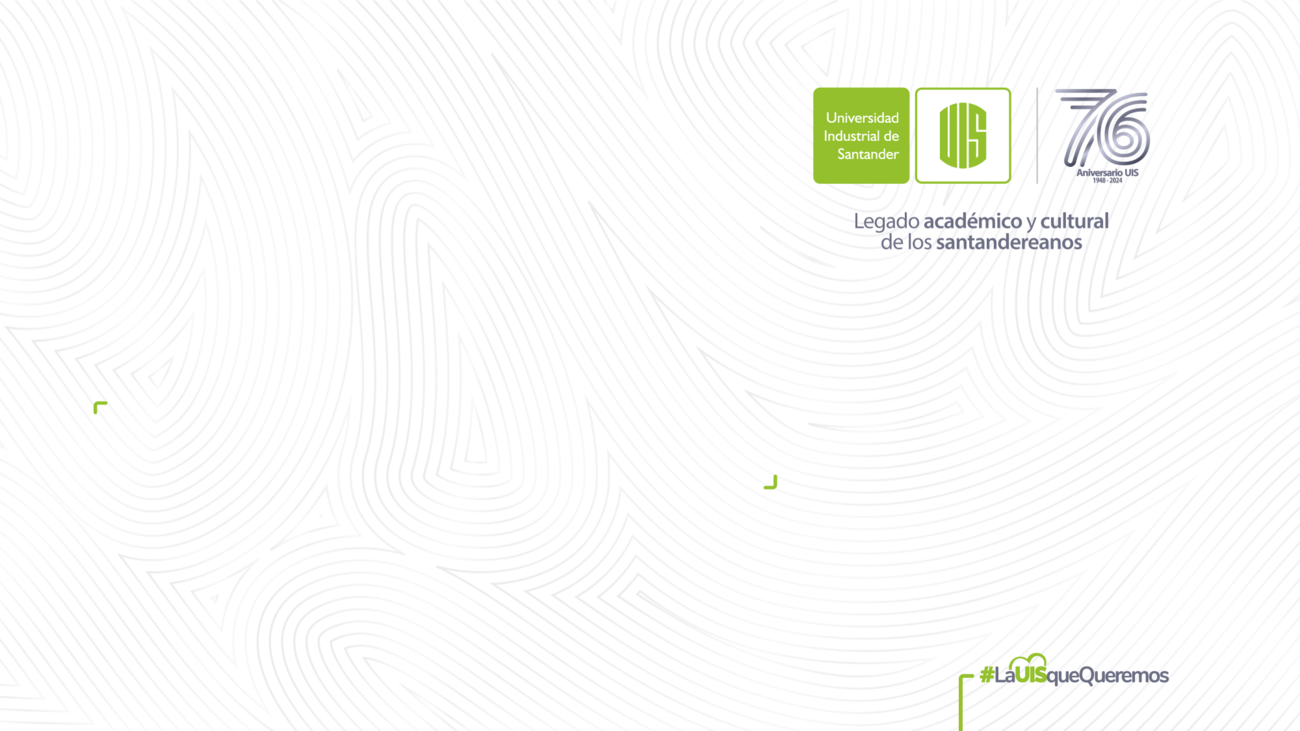 Interpretando fluidos anisótropos en objetos compactos
Daniel Suárez-Urango1,
 Justo Ospino2,
Laura Becerra3, Luis A. Núñez1,4.
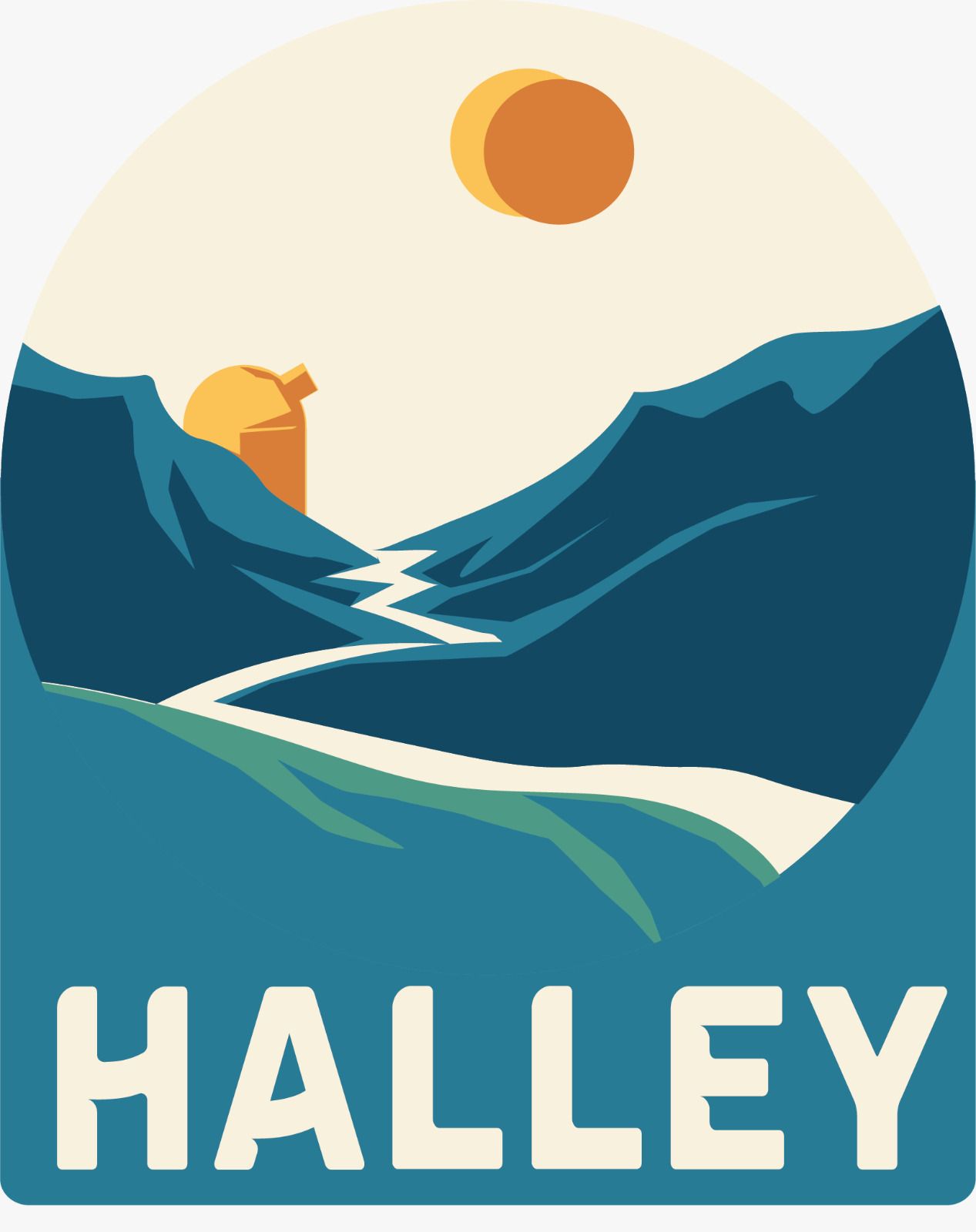 1 Escuela de Física. Universidad Industrial de Santander (Colombia)
 2 Departamento de Matemática Aplicada e Instituto Universitario de Física Fundamental y
   Matemáticas. Universidad de Salamanca (España)
 3 Centro Multidisciplinario de Física, Vicerrectoría de Investigación.
  Universidad Mayor, Santiago de Chile (Chile)
 4 Departamento de Física. Universidad de los Andes (Venezuela)
2
Motivación
Presión anisótropa
¿Por qué es importante?
Fluido perfecto
Mejora la estabilidad contra pulsaciones radiales

Incrementa la masa máxima y la compacidad de configuraciones en equilibrio

Descubrimiento reciente de un púlsar con masa mayor a 2 M☉
Densidad de energía inhomogénea

Existencia de núcleo sólido

Presencia de un súperfluido

Fuertes campos magnéticos
No viscoso
Sin flujo de calor
   
   Fluido pascaliano
K. Dev & M. Gleiser, Gen. Relativ. Gravitation, 2003
L. Herrera, Phys. Rev. D, 2020
M. Ruderman, Annu. Rev. Astron. Astrophys., 1972
R. L. Bowers & E. Liang, Astrophys. J., 1974
R. Kippenham & A. Weigert, Berlin: Springer-verlag, 1990
M. Ruderman, Annu. Rev. Astron. Astrophys., 1972
L. Landau & E. Liftshitz, Elsevier, 2013
M. Miller, et al., Astropys. J. Lett., 2021
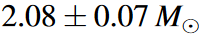 R. Romani, et al., Astropys. J. Lett., 2022
3
Tétradas y 
tensor de energía-impulso
Elemento de línea (S.E.)
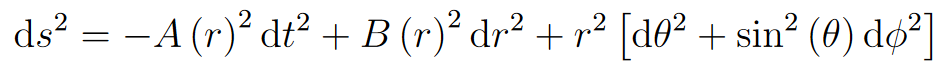 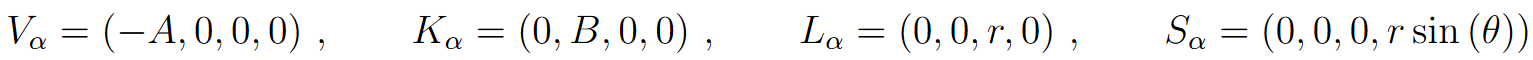 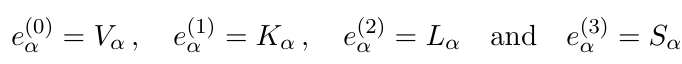 Base ortonormal
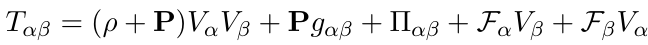 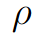 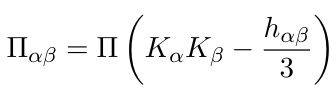 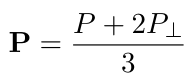 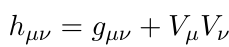 Densidad de energía
Métrica espacial
Presión promedio
Tensor de anisotropía
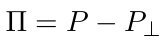 4
Interpretación de la anisotropía
Por conservación de la energía:
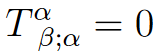 Ecuación de equilibrio hidrostático
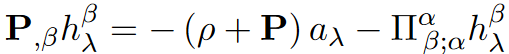 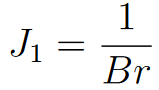 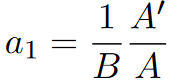 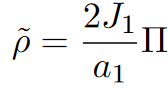 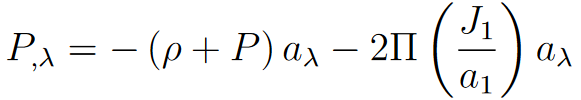 donde
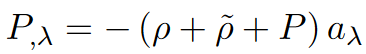 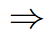 : cuadriaceleración
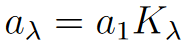 J. Ospino, D. Suárez-Urango, L.M. Becerra, H. Hernández, L.A. Núñez. arXiv:2410.18231, 2024
¡El efecto de la anisotropía sobre la estructura del objeto compacto es contribuir a la densidad de energía!
Las configuraciones anisótropas son configuraciones isótropas con una modificación en la densidad
5
Configuraciones esféricas, estáticas y anisótropas
Condiciones de aceptabilidad
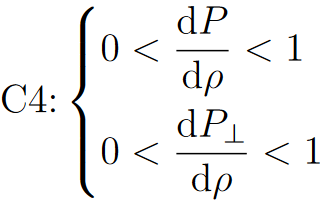 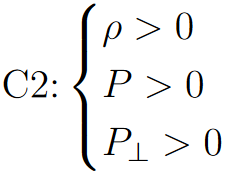 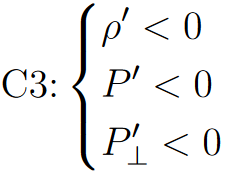 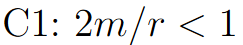 En general:
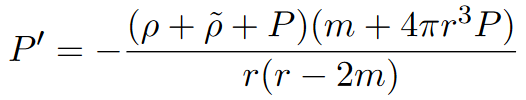 Proponemos
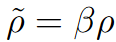 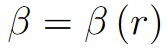 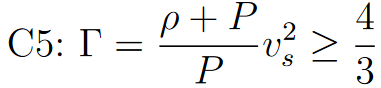 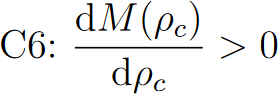 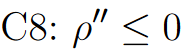 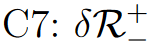 Con
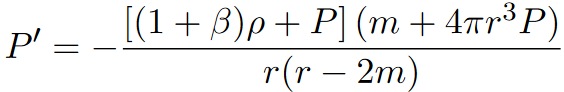 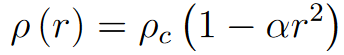 D. Suárez-Urango et al., Eur. Phys. J. C., 2023
6
Modelos físicamente aceptables
Con
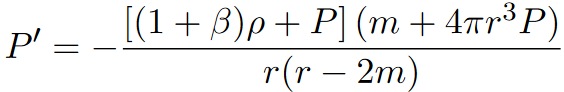 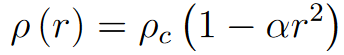 Porcentaje de modelos de acuerdo con el número de
condiciones de aceptabilidad física cumplidas
Número de condiciones cumplidas
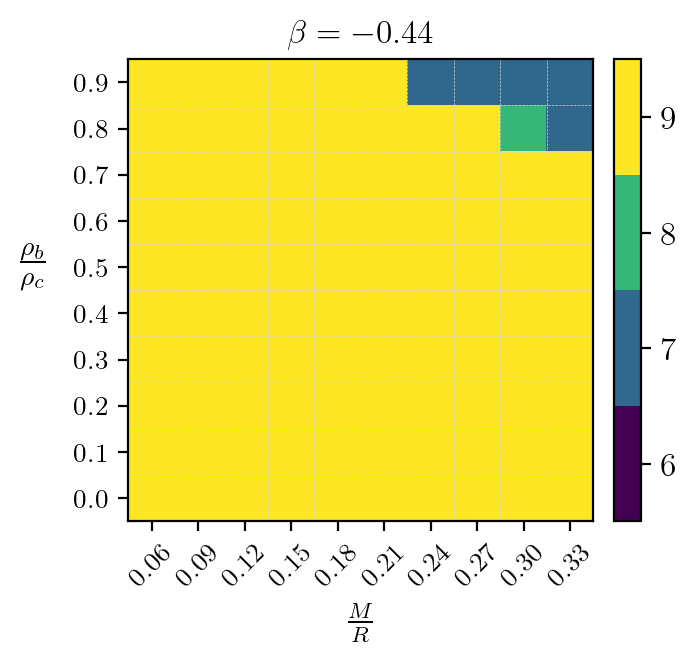 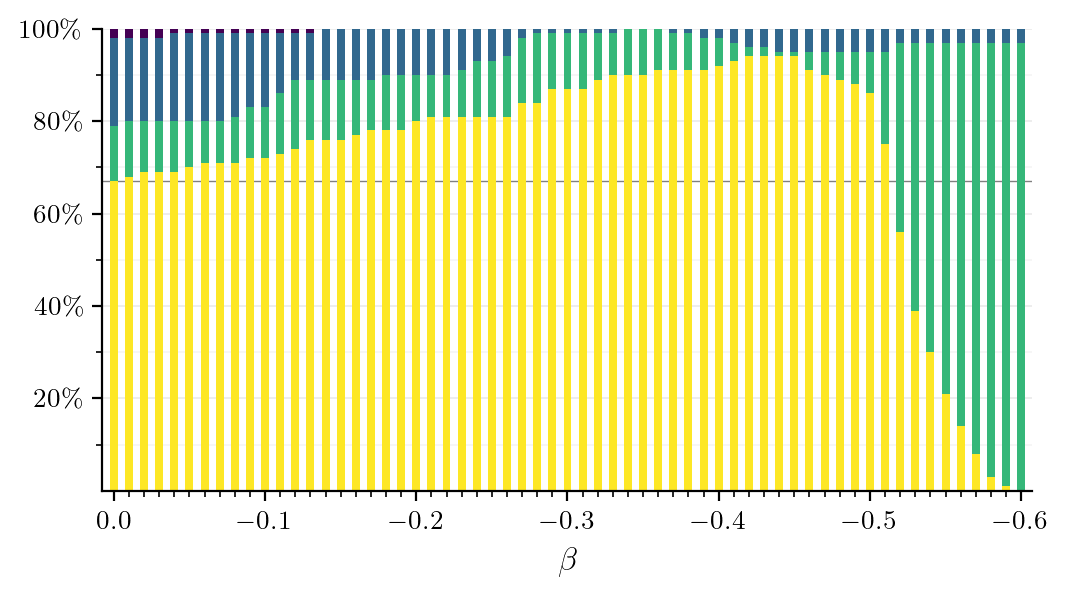 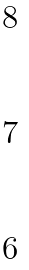 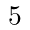 J. Ospino, D. Suárez-Urango, L.M. Becerra, H. Hernández, L.A. Núñez. arXiv:2410.18231, 2024
7
Configuraciones axialmente simétricas
Fluido anisótropo, estacionario
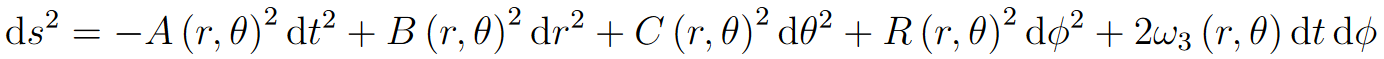 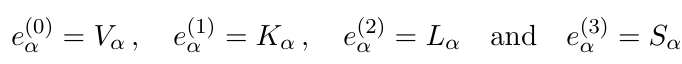 Base ortonormal
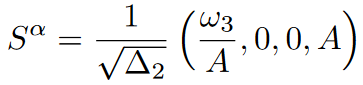 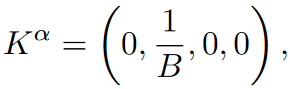 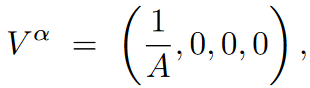 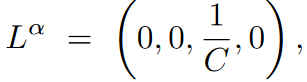 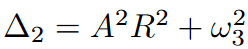 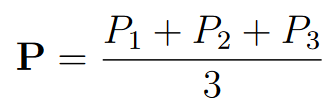 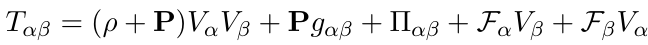 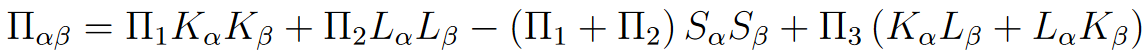 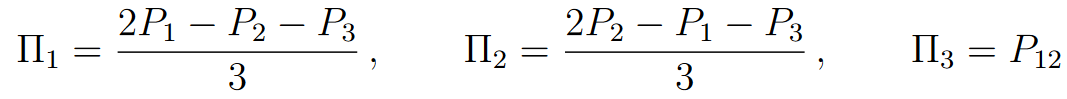 8
Configuraciones axialmente simétricas
Fluido anisótropo, estacionario
Ecuación de equilibrio
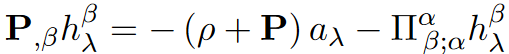 Cuadriaceleración
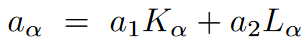 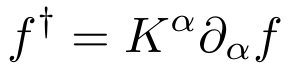 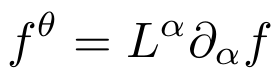 Contrayendo con
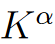 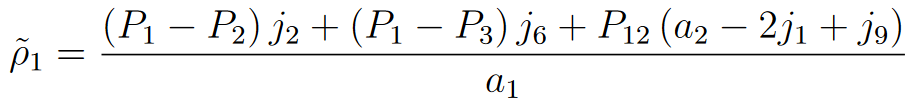 donde
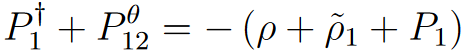 Contrayendo con
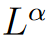 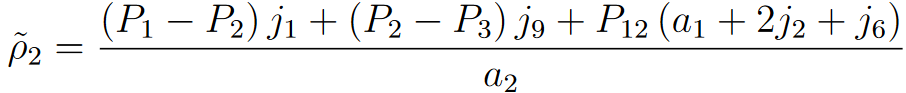 donde
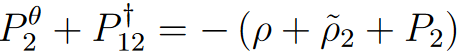 Las configuraciones anisótropas son configuraciones isótropas con una modificación en la densidad
9
Configuraciones axialmente simétricas (formalismo 1+3)
Descomposición del espacio-tiempo, tal que cualquier cantidad tensorial se puede describir como la suma de su componente temporal y sus componentes espaciales
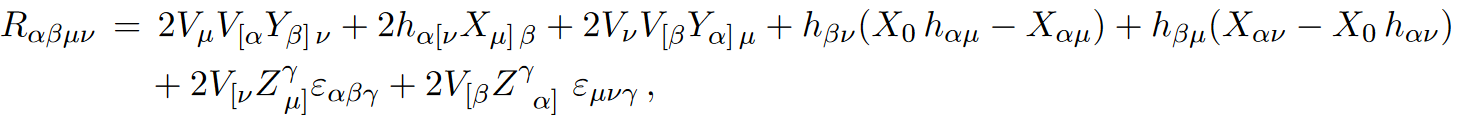 donde
A. García-Parrado Gómez-Lobo, Classical Quantum Gravity, 2007
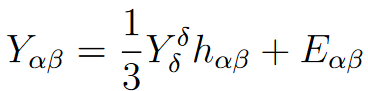 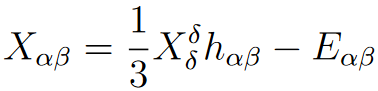 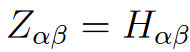 A través de las identidades de Ricci, los tensores de estructura pueden escribirse en términos de las derivadas de los vectores de las tétradas
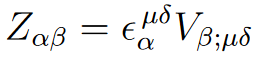 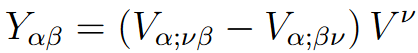 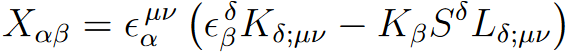 10
Configuraciones axialmente simétricas (formalismo 1+3)
Las derivadas de los vectores de la tétrada se pueden escribir en términos de escalares de estructura:
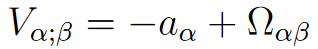 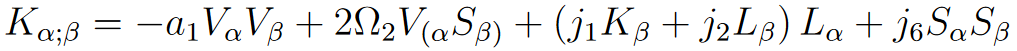 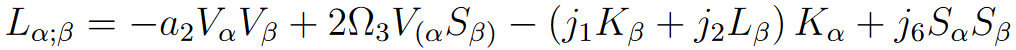 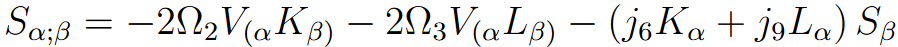 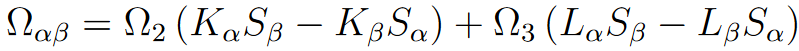 Vorticidad
11
Ecuaciones de campo equivalentes (simetría axial)
donde
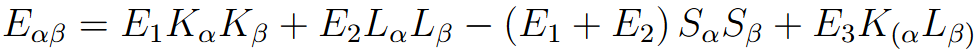 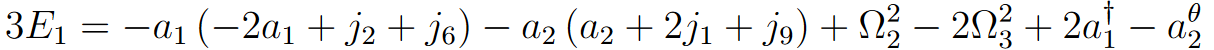 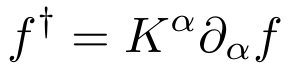 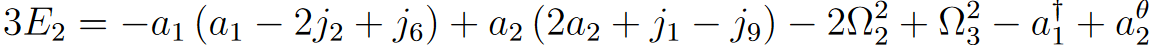 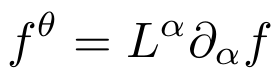 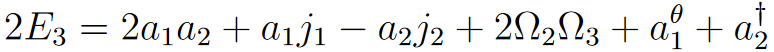 donde
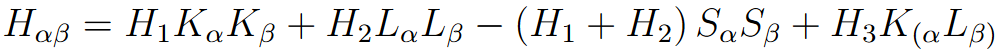 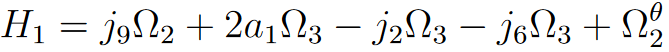 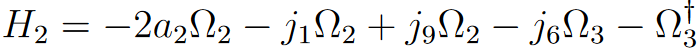 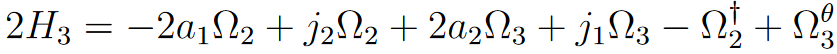 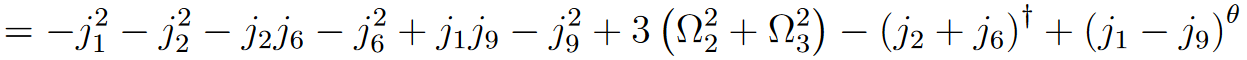 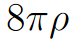 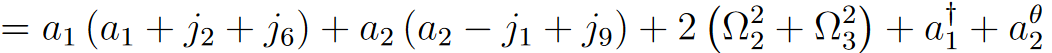 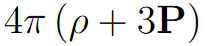 Conclusiones
El efecto de la anisotropía local de la presión es equivalente a una contribución a la densidad de energía

Desde el punto de vista de la ecuación de equilibrio hidrostático, una configuración anisótropa es interpretada como una isótropa

Las condiciones de aceptabilidad son una herramienta sólida que evalúa si las suposiciones hechas son correctas o no

Con el formalismo 1+3 se puede obtener información física independientemente del sistema de coordenadas
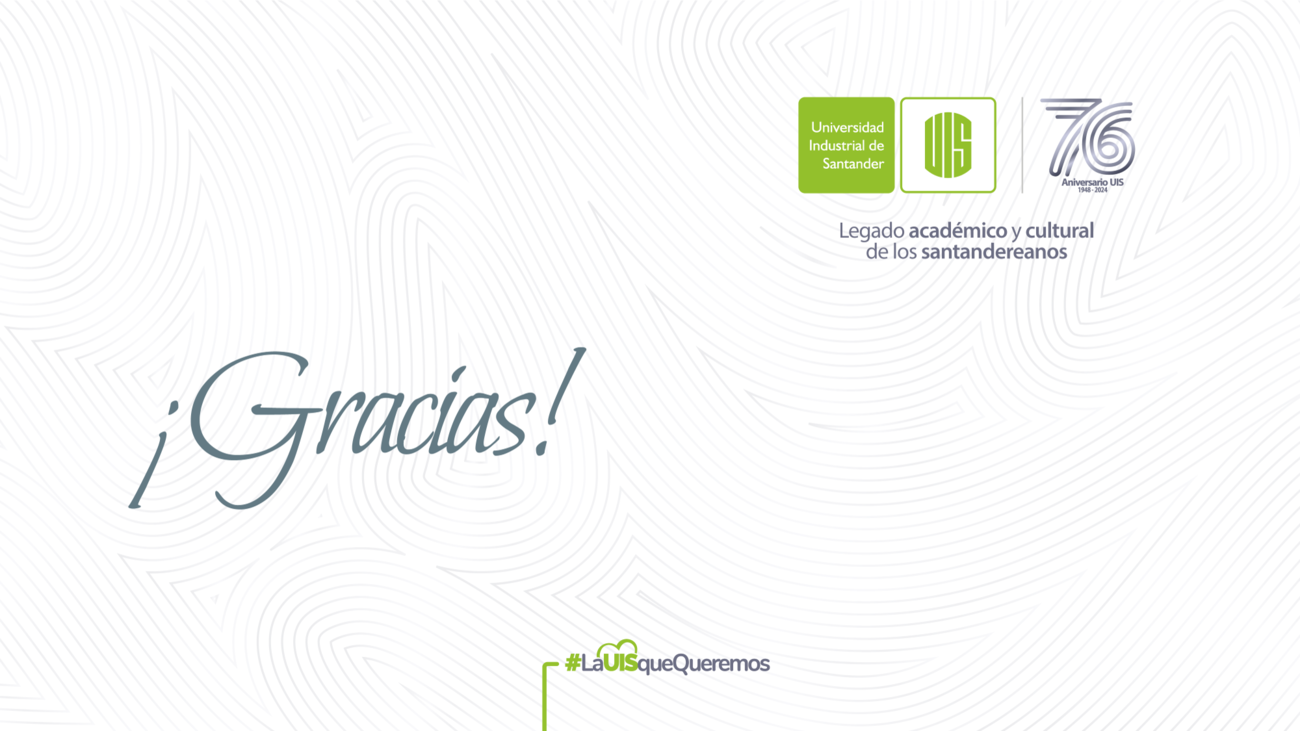 3
Modelado de estrellas compactas
Ecuaciones de campo de Einstein
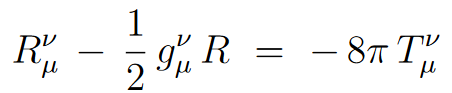 Gravedad
Objeto autogravitante estático
Equilibrio hidrostático
Metric
Stress- 
energy Tensor
r
Simetría esférica
Presión de degeneración Neutrones
Anisotropía local de la presión
Conservation law
Vacío
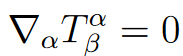